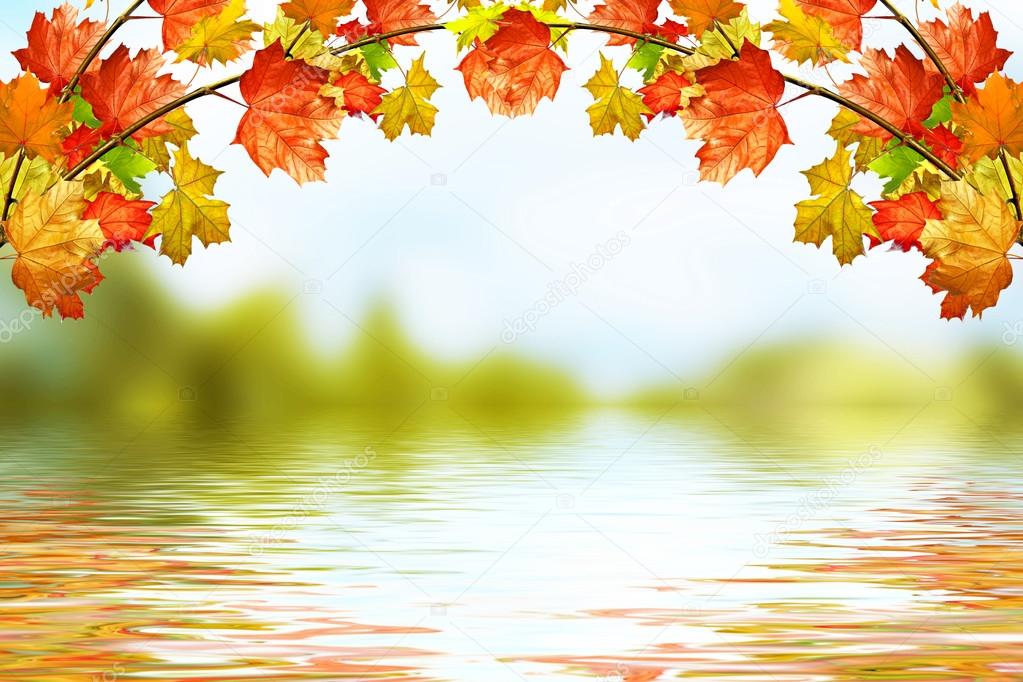 Классный час
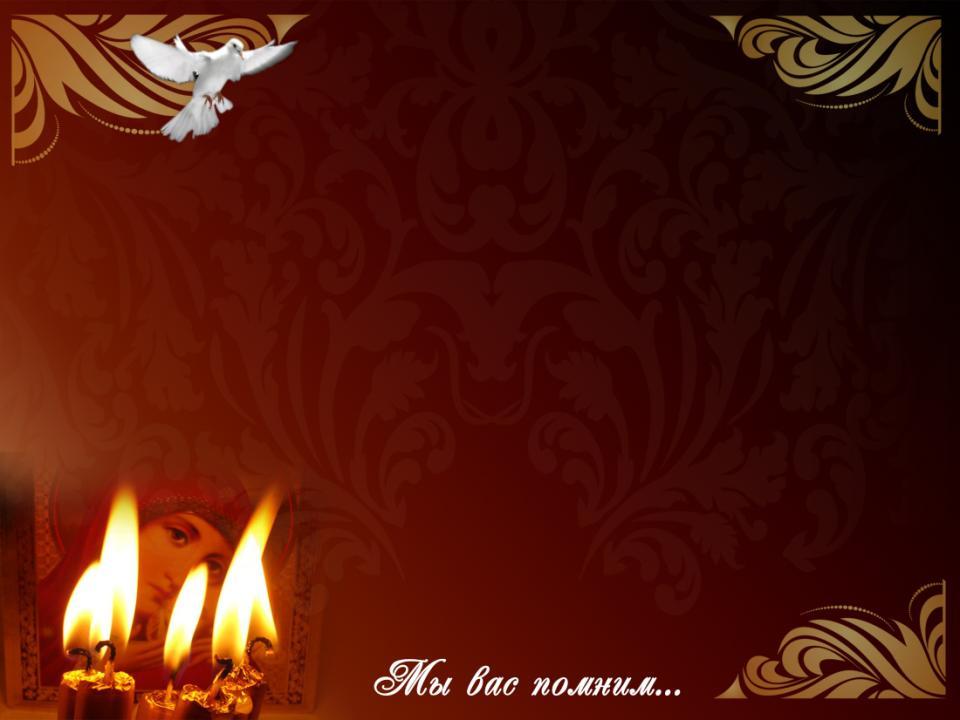 3 сентября-
День солидарности 
в  борьбе
 с терроризмом
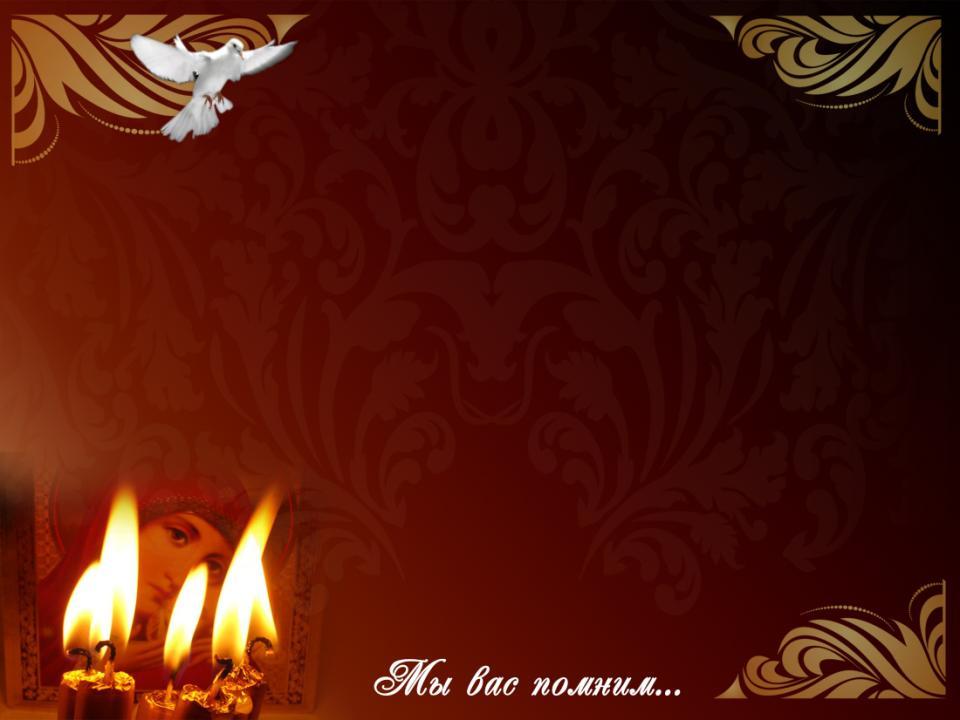 Жертвы
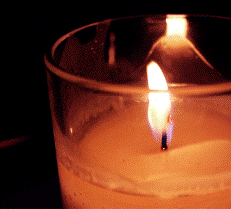 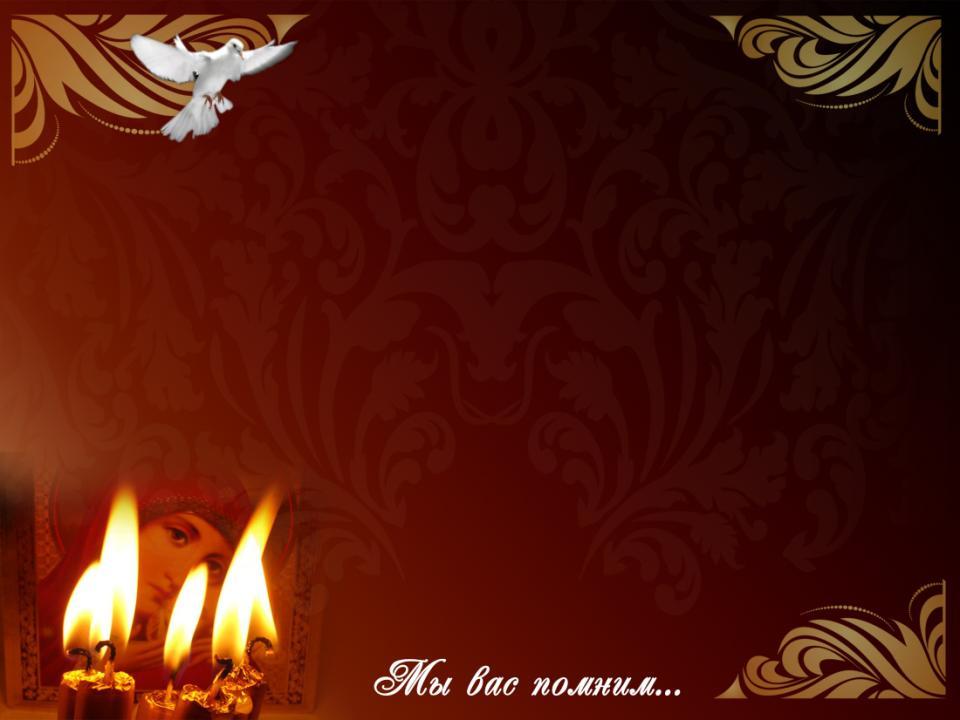 Посвящается…
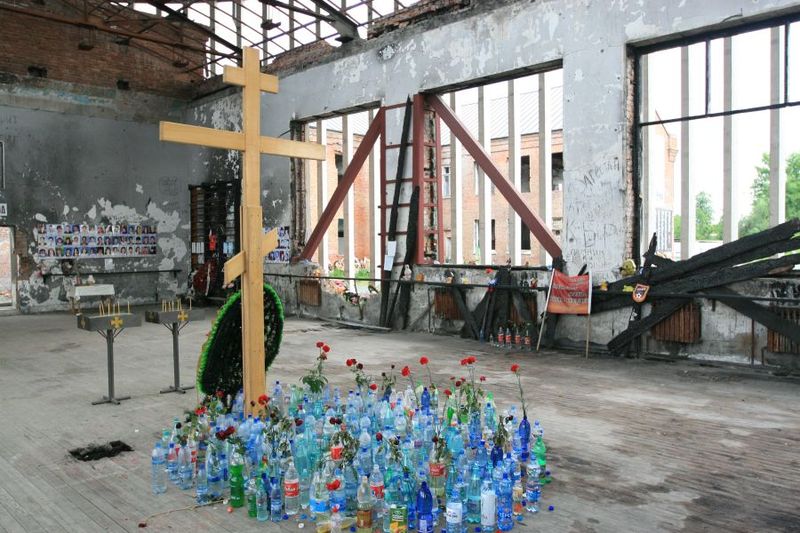 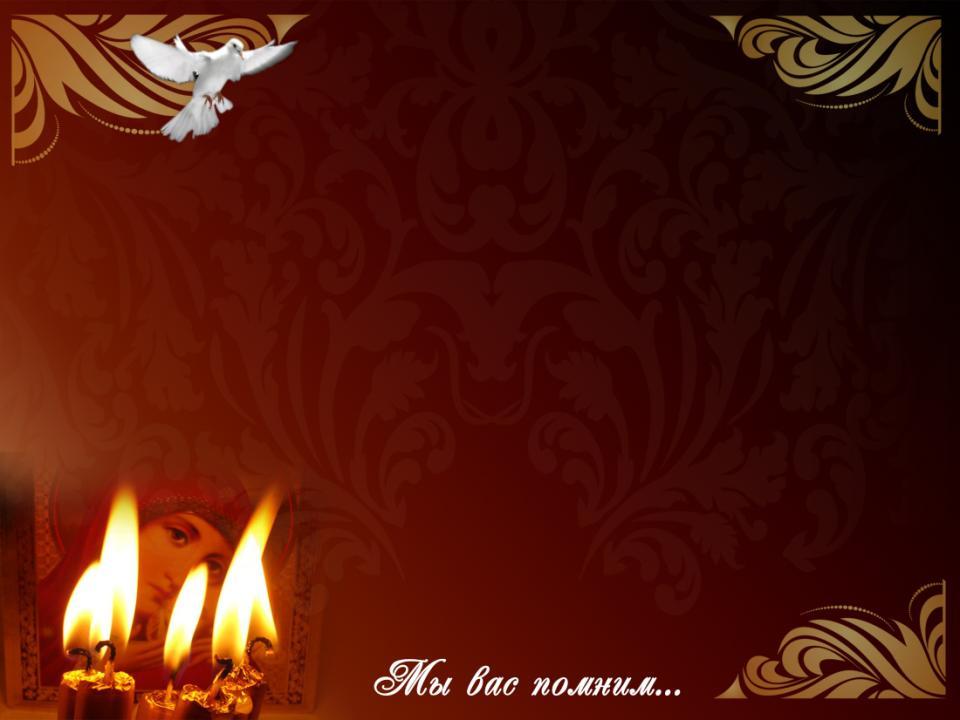 «ШКОЛЬНЫЙ ДНЕВНИК БЕСЛАНА»
«
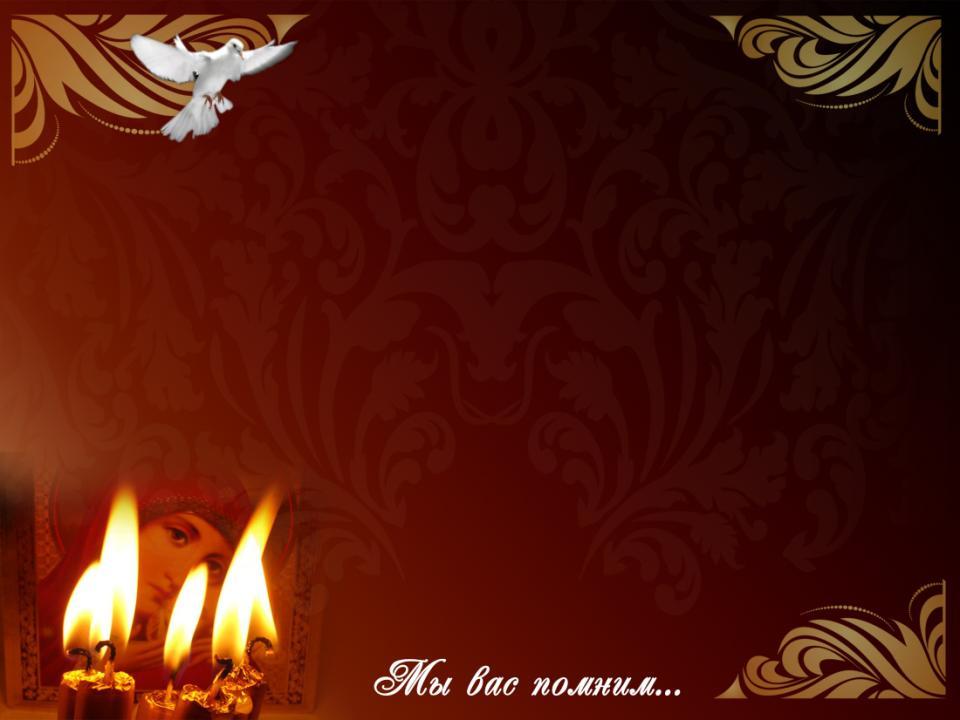 Школьный дневник Беслана
Агунды Ватаевой
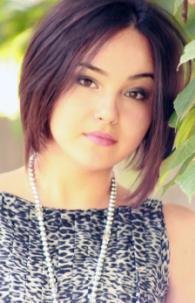 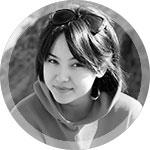 .
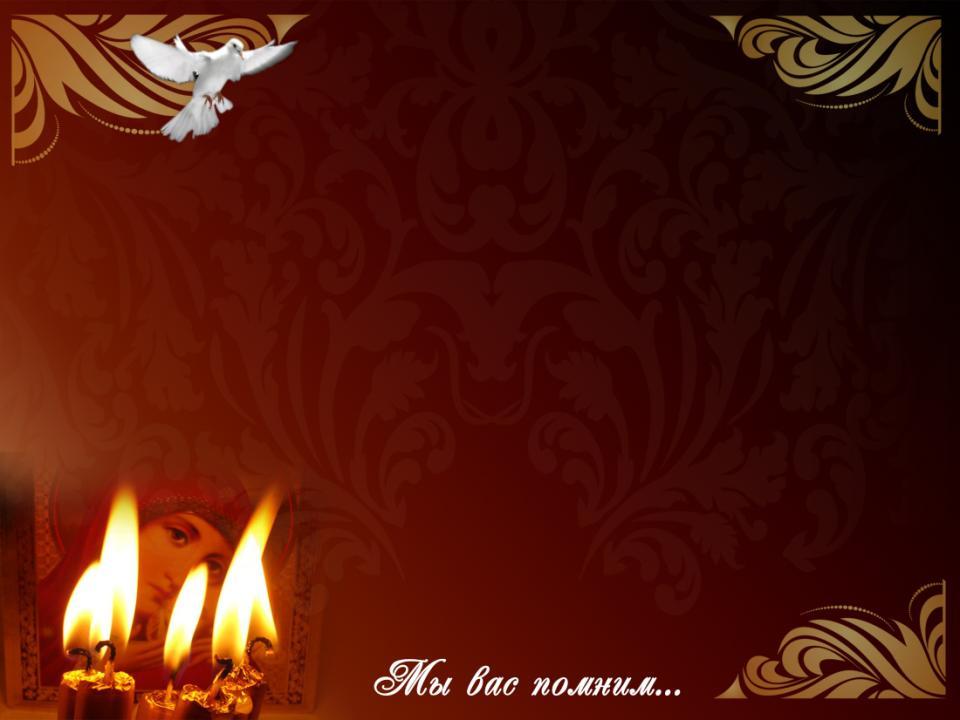 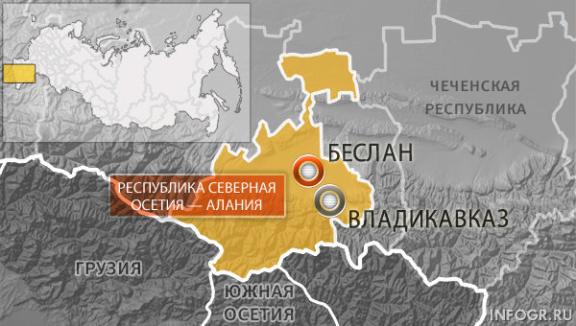 Бесла́н  — город России,  третий по величине город
в Северной Осетии.
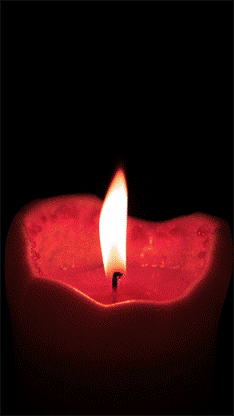 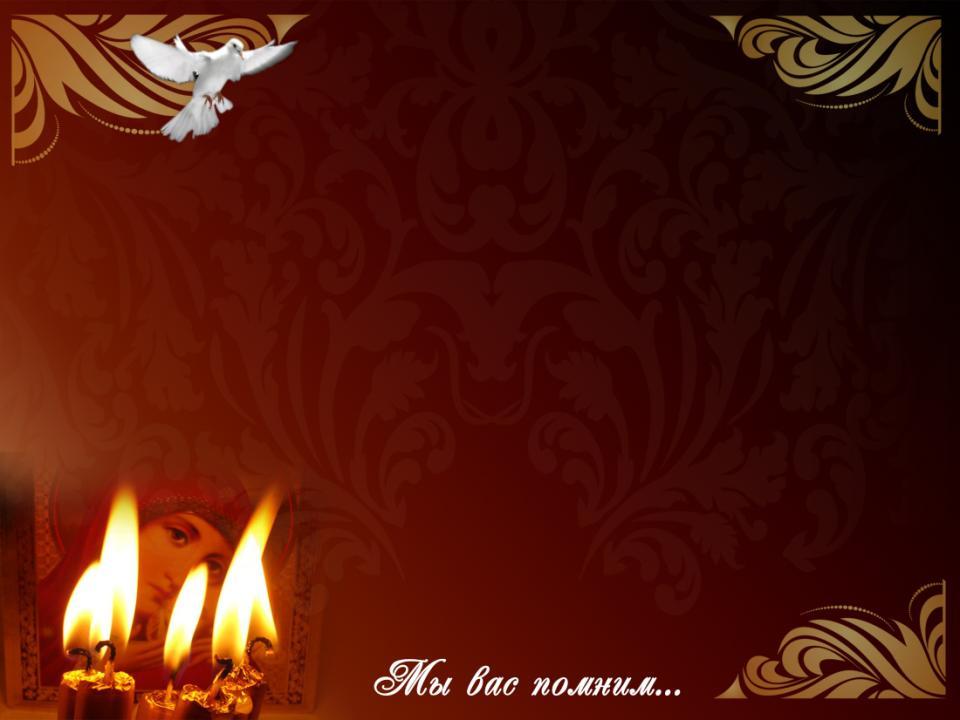 День первый
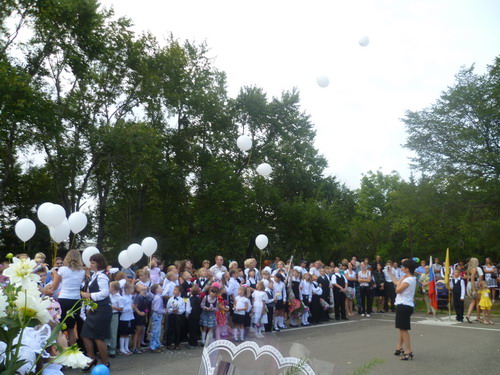 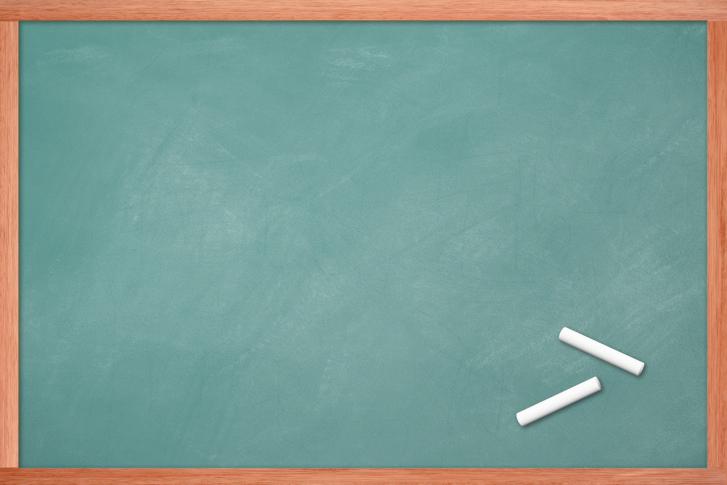 1 сентября.
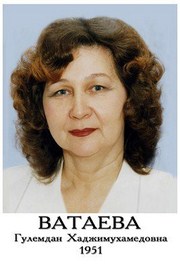 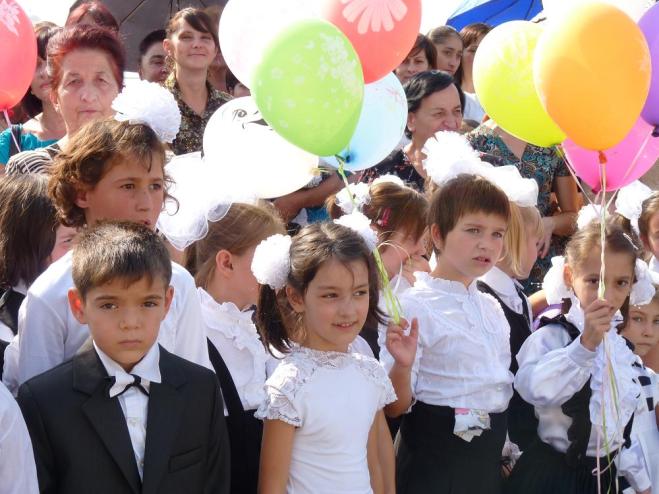 Добро пожаловать в школу!
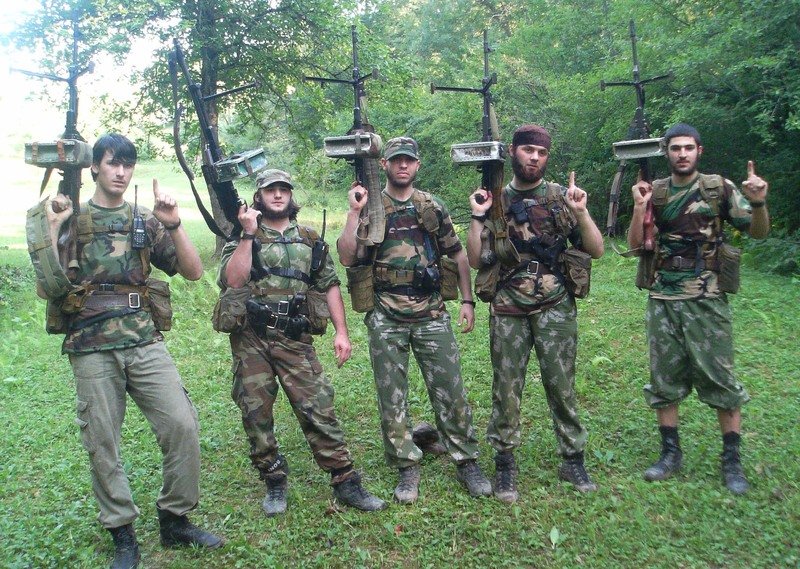 Террористы
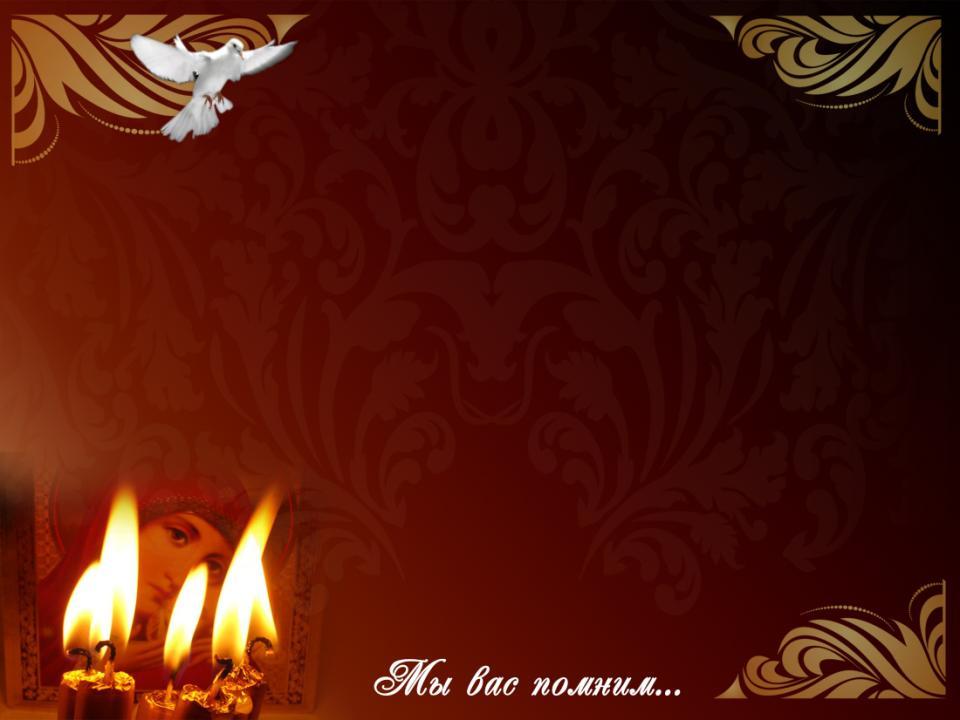 Терро́р (лат. terror — страх, ужас) — устрашение мирного населения, выражающееся в физическом насилии, вплоть до уничтожения.  

Терроризм — политика, основанная на систематическом применении террора. 
Синонимами слова «террор»  являются слова «насилие», «запугивание», «устрашение».
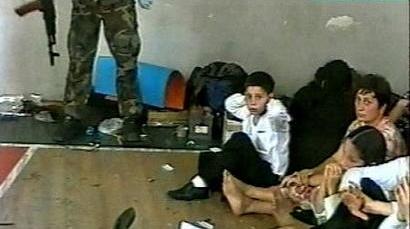 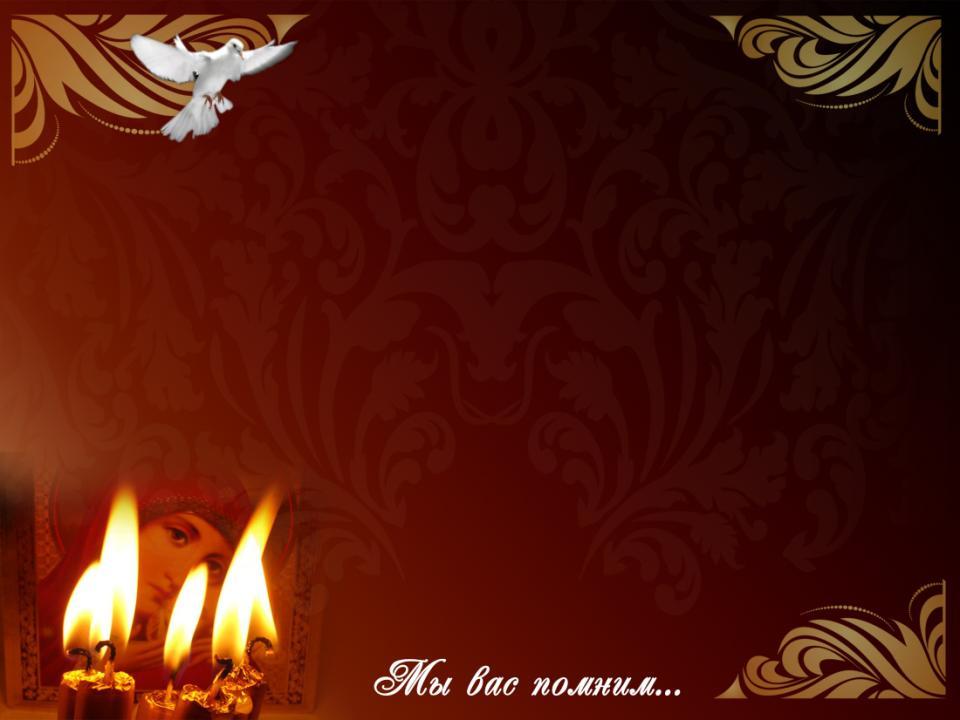 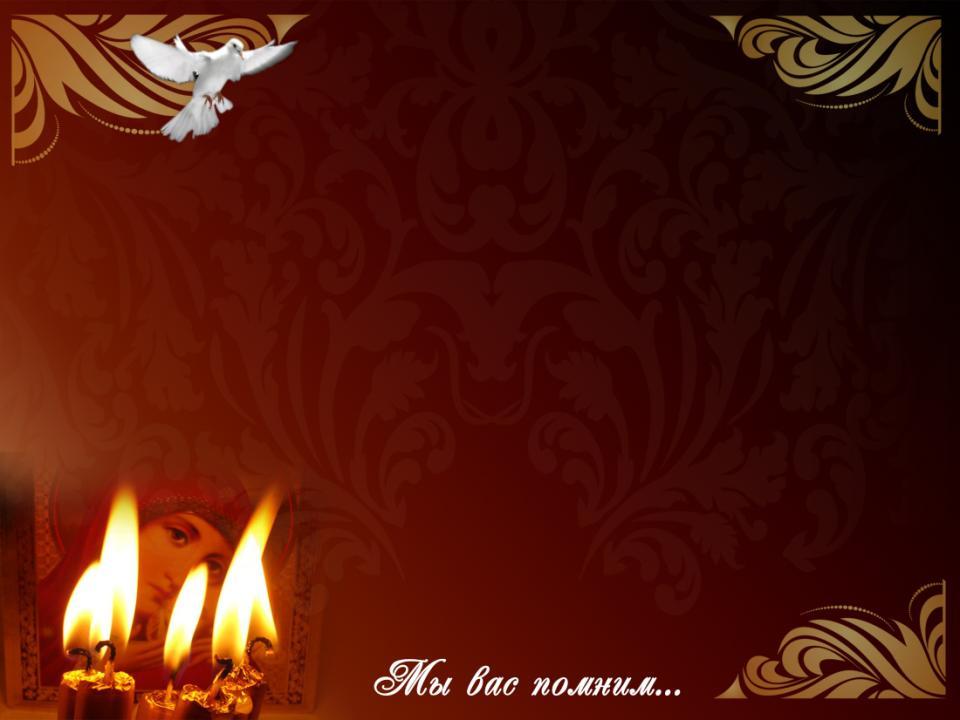 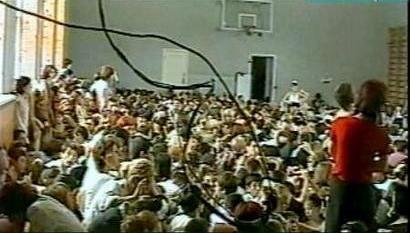 «…Затем нас погнали к спортзалу. Мы сидели на корточках и держали «руки зайчиком», как нам приказывали... К этому времени боевики уже разложили взрывчатку.»
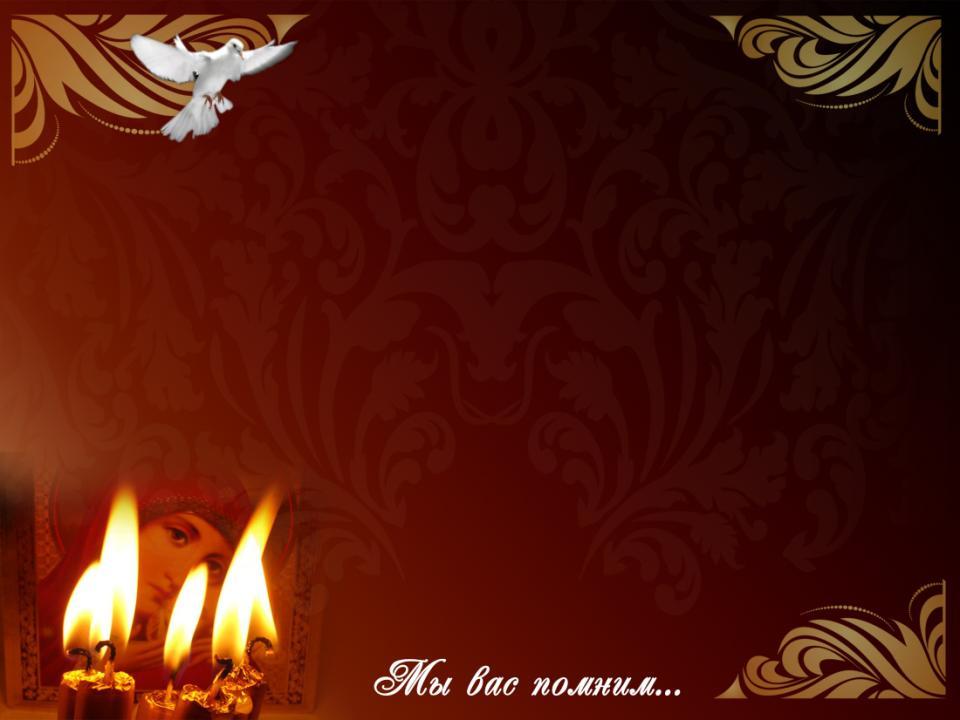 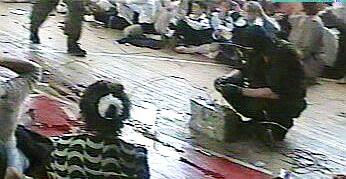 В здании находится 1128 заложников.
 Большинство – дети. Их удерживает 32 террориста. 
Среди них – женщины-шахидки.
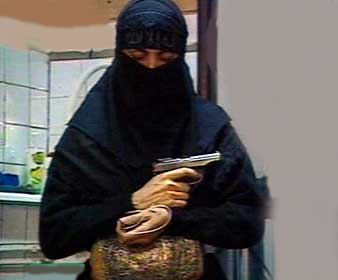 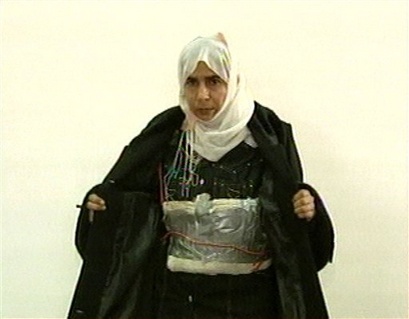 Шахидки
В первый день было убито около 20 заложников
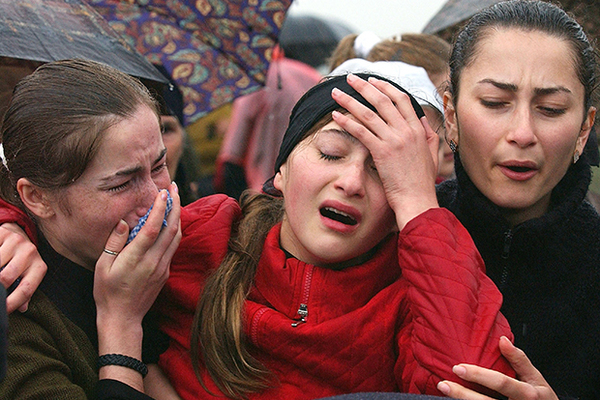 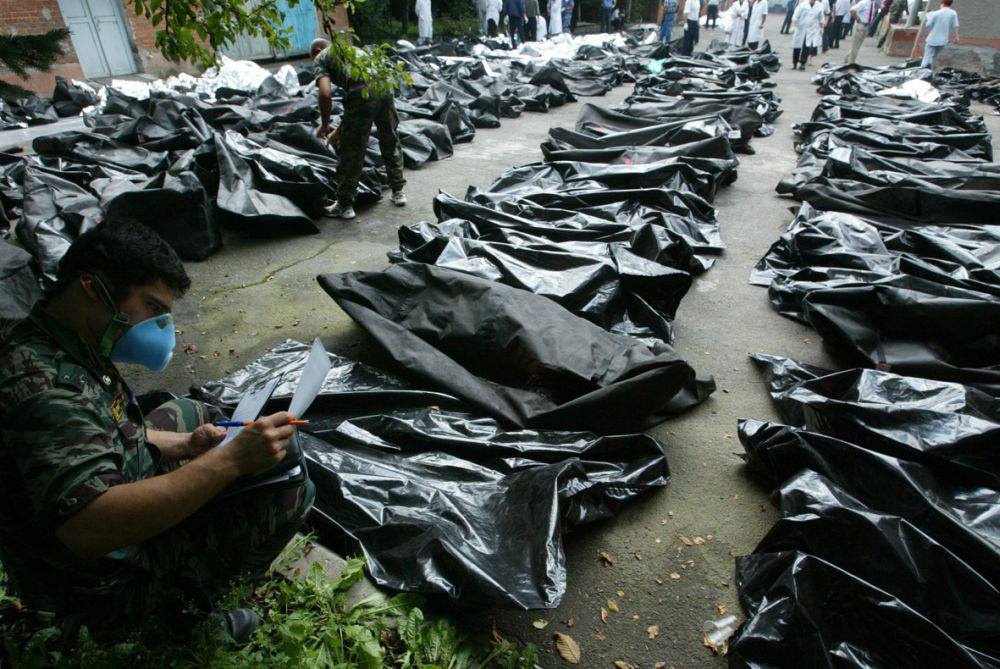 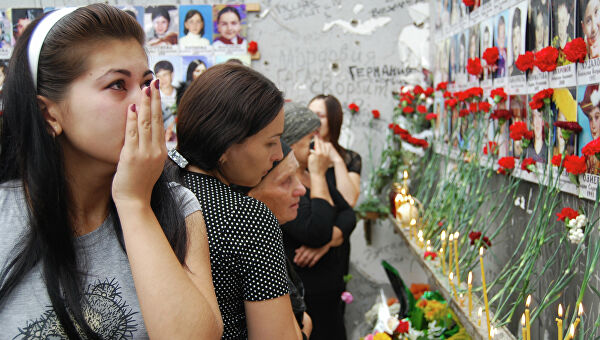 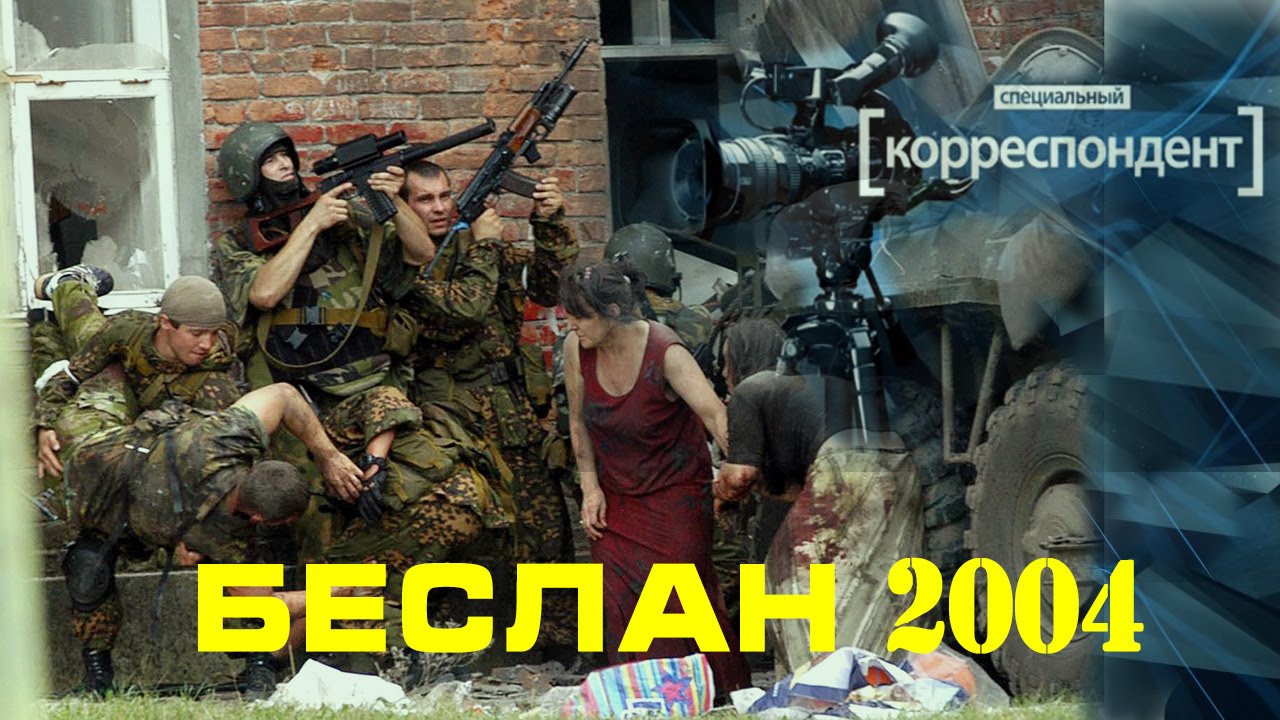 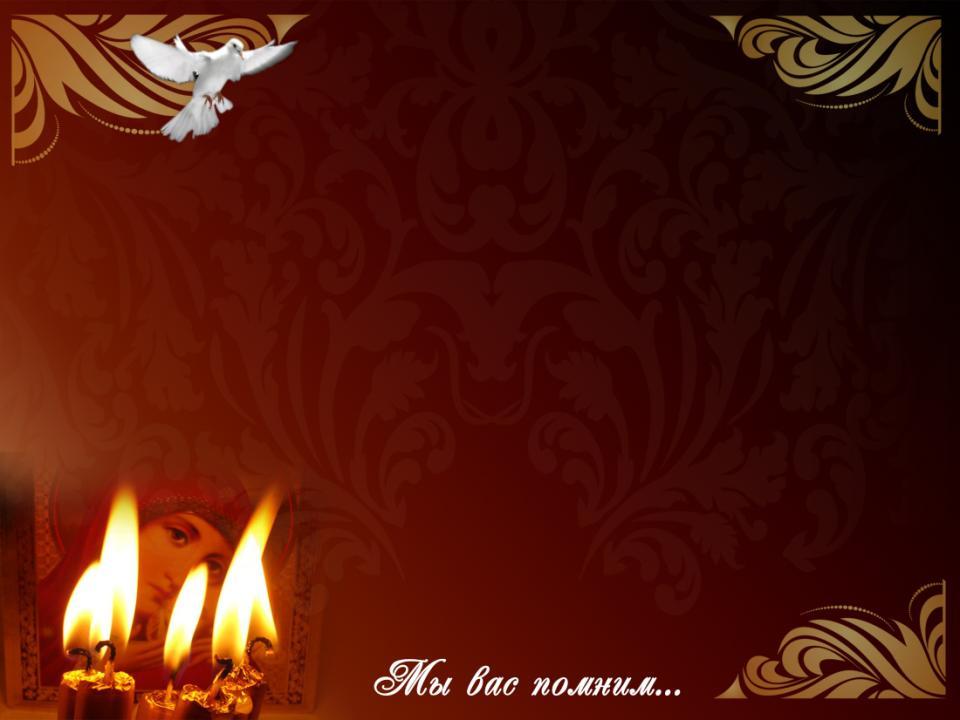 Руслан Аушев
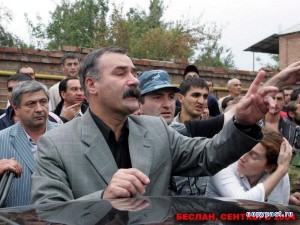 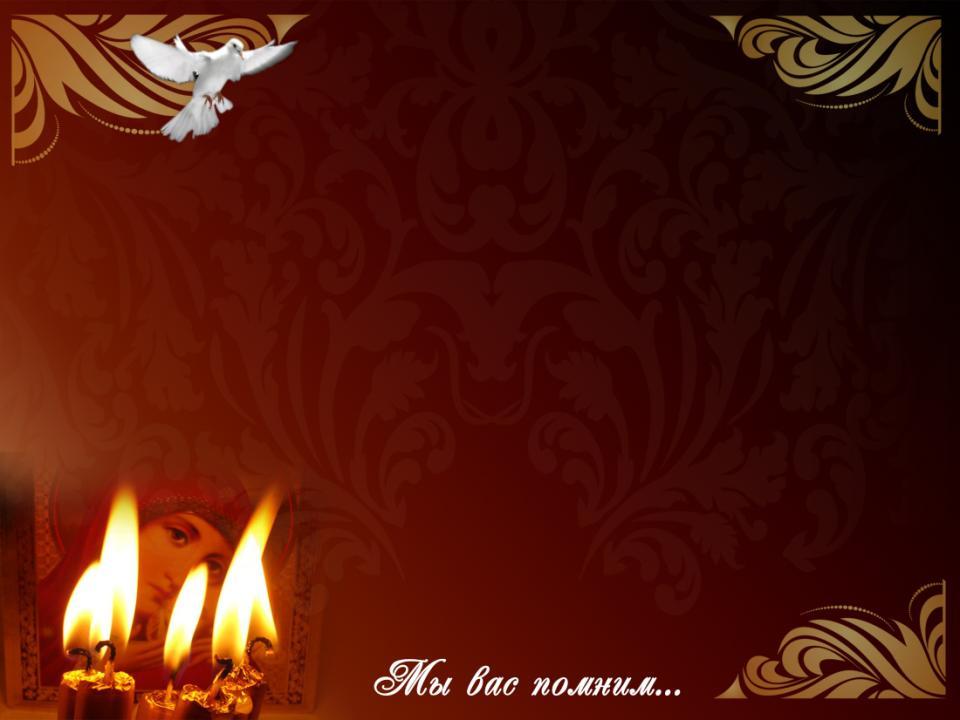 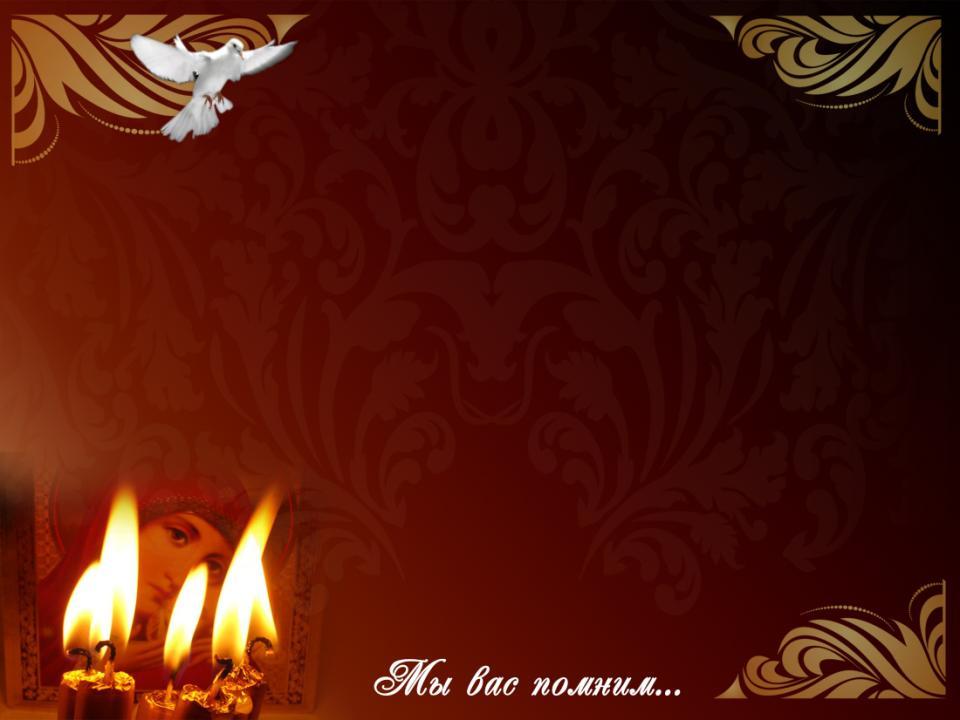 День второй. Самый длинный
«…террористы бегали по залу и кричали: «Никто не выходит на связь! Никому вы не нужны, мы все вместе сдохнем!»  И действительно, ни Дзасохов, ни Зязиков — никто не выходил на связь.
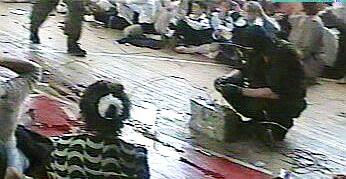 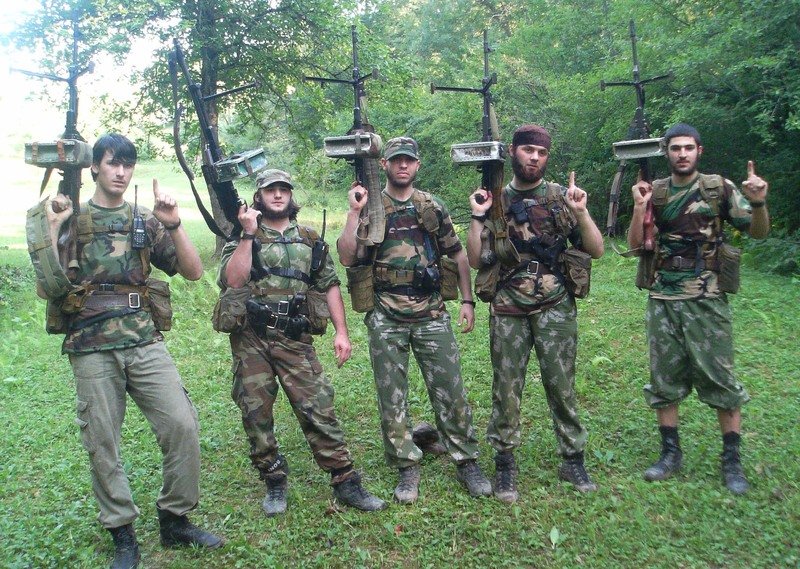 Днем 2 сентября террористы согласились
 вступить в переговоры с бывшим президентом
 Ингушетии Русланом Аушевым,
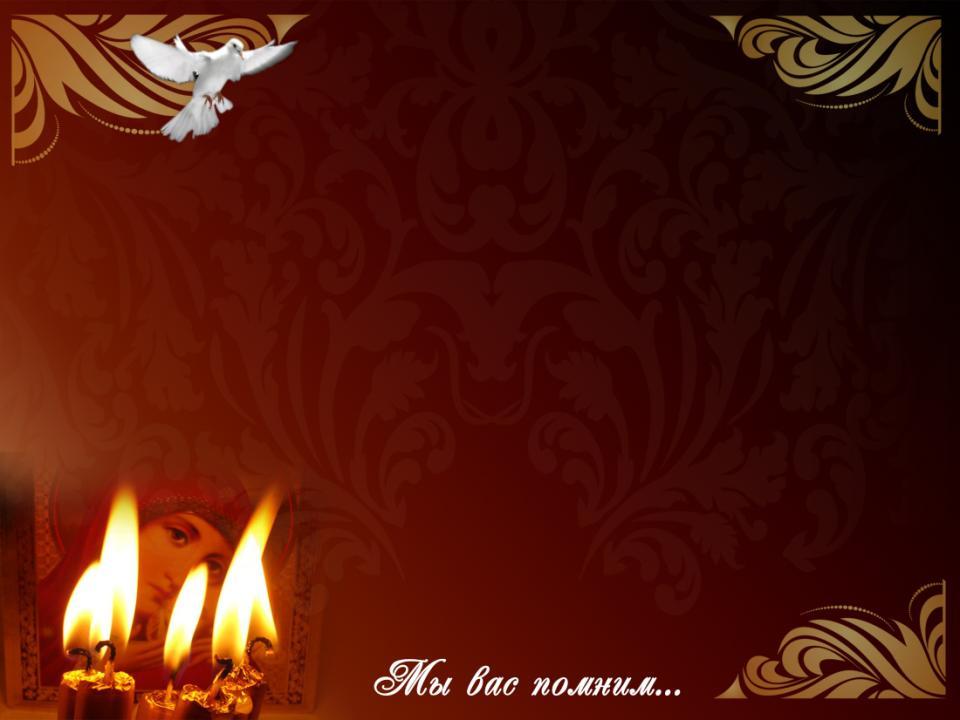 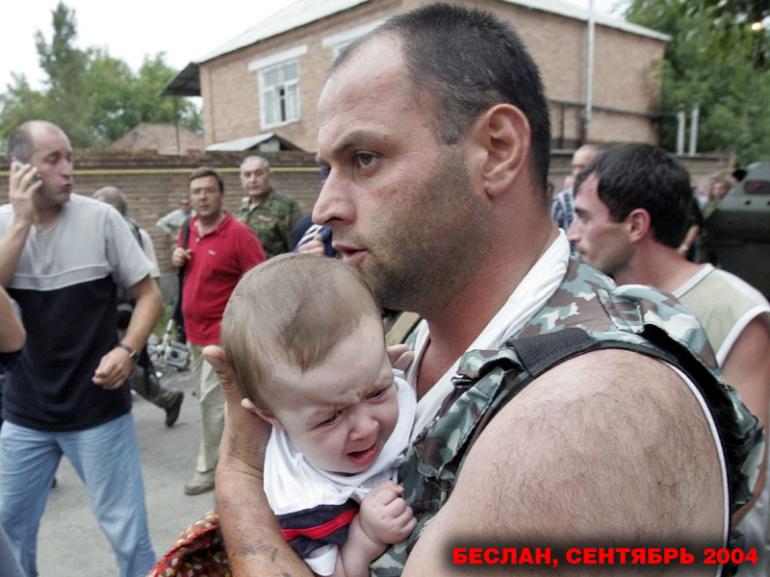 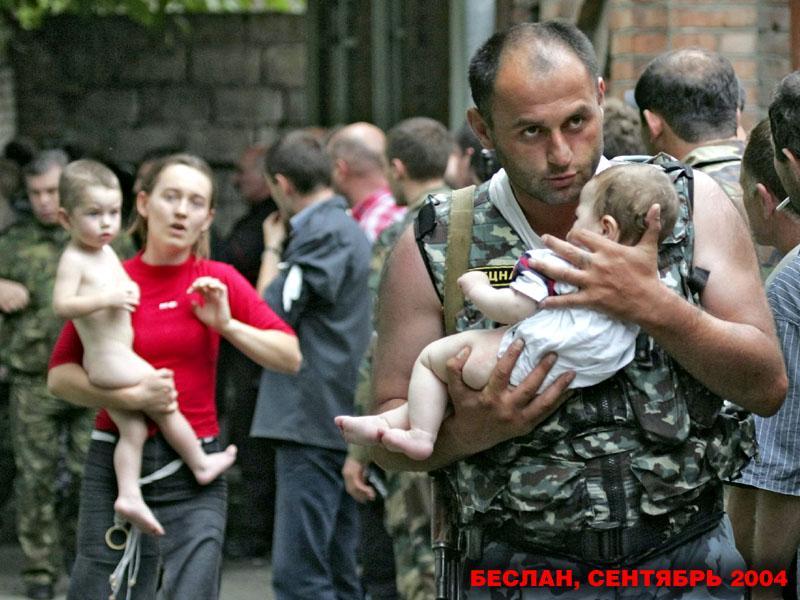 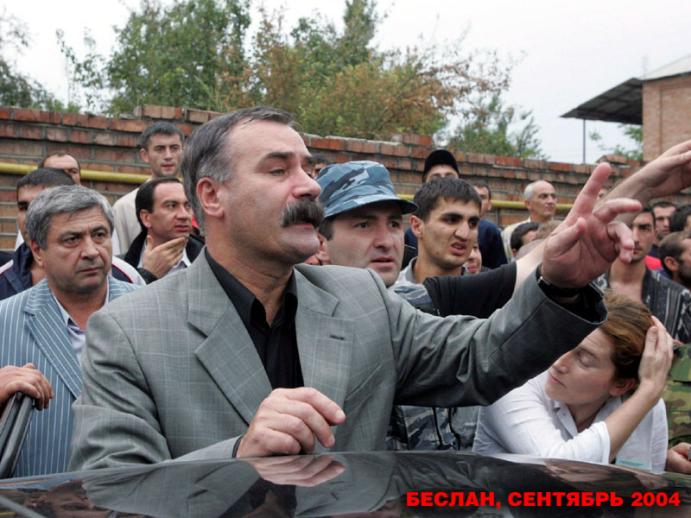 после чего
 отпустили 26
 заложников –
 женщин и
 малолетних
 детей.
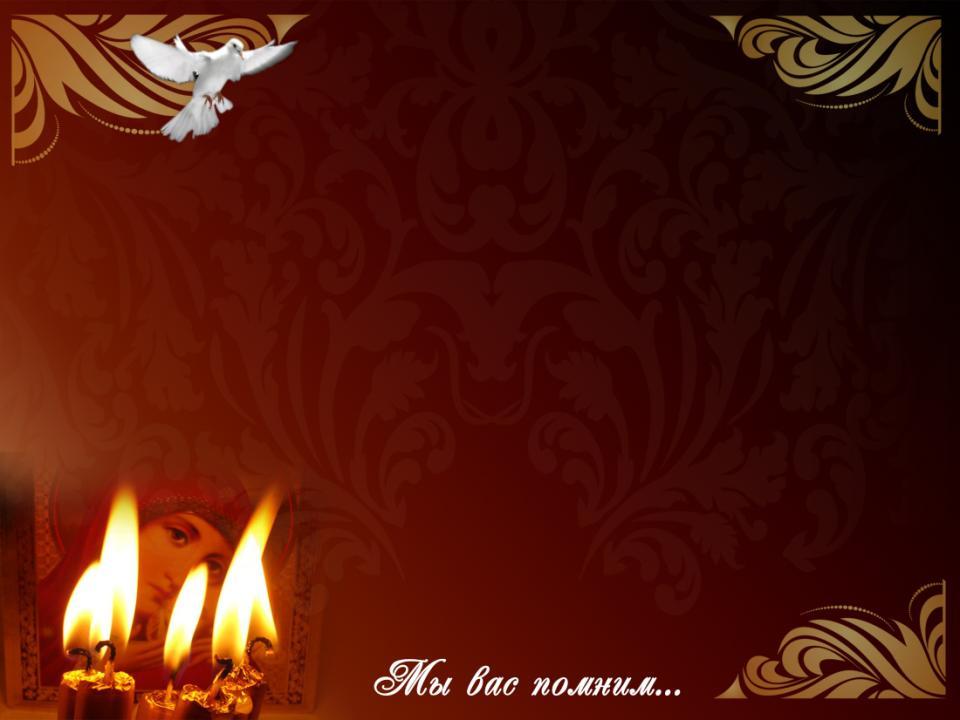 Агунда Ватаева
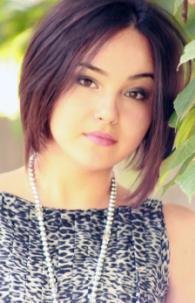 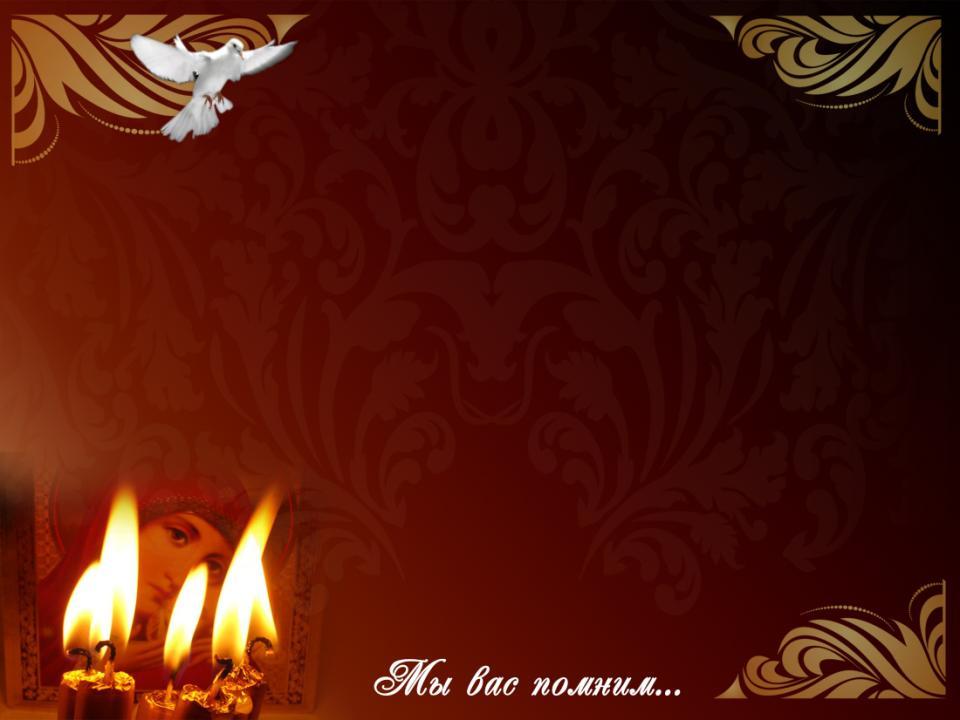 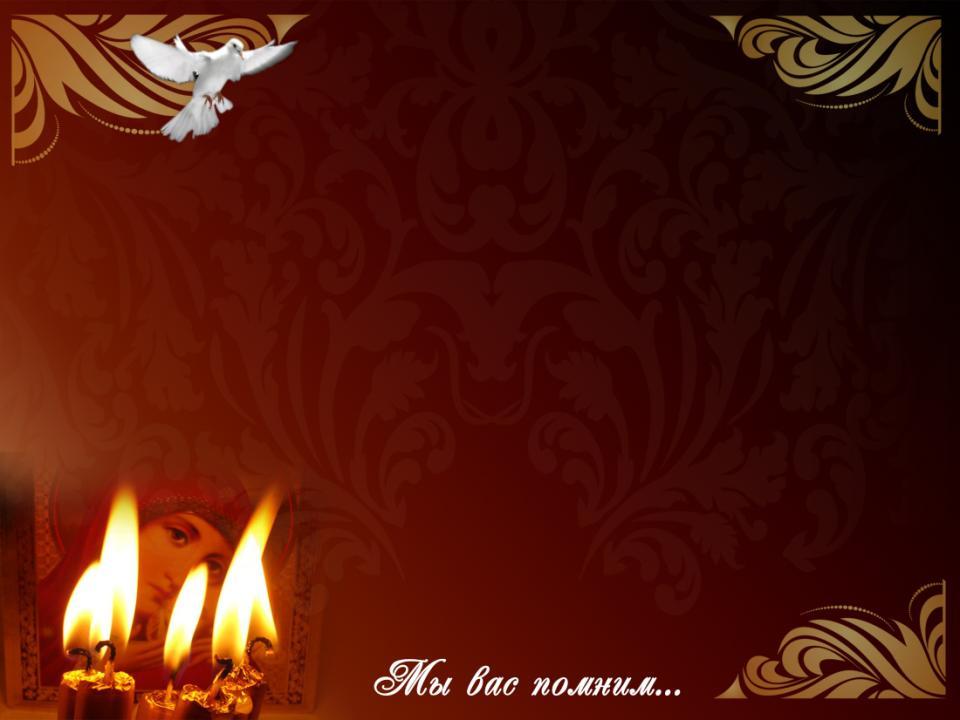 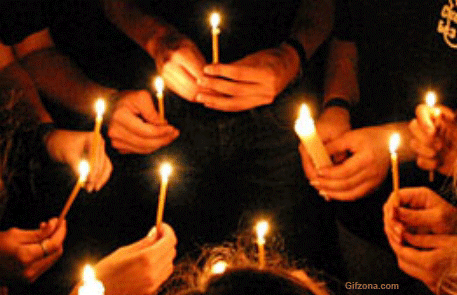 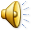 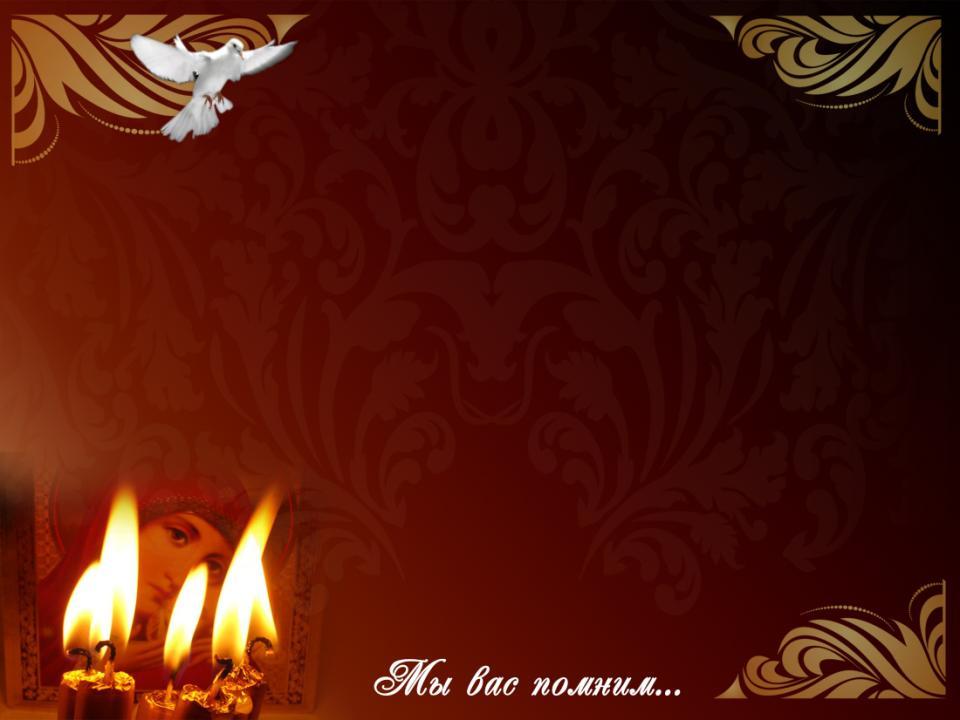